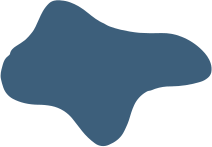 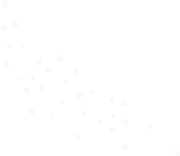 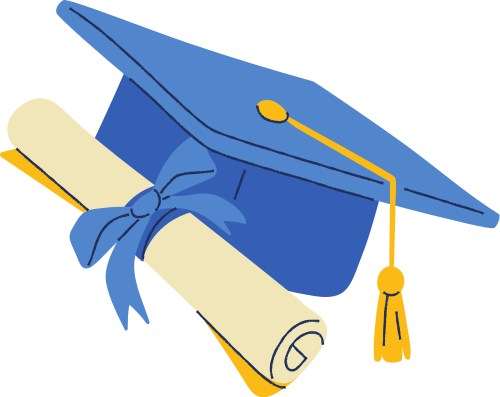 CHÀO MỪNG CÁC EM ĐẾN VỚI BUỔI HỌC NGÀY HÔM NAY!
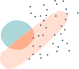 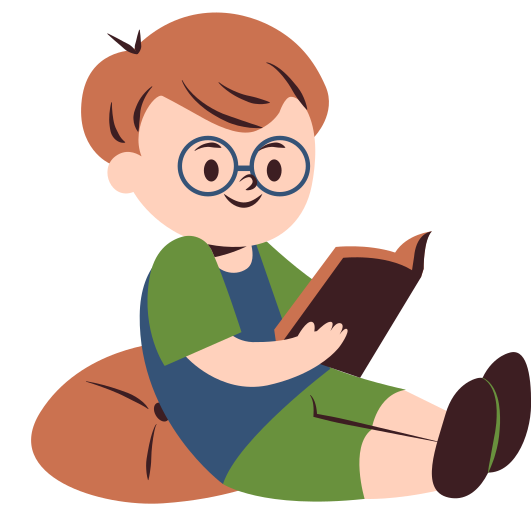 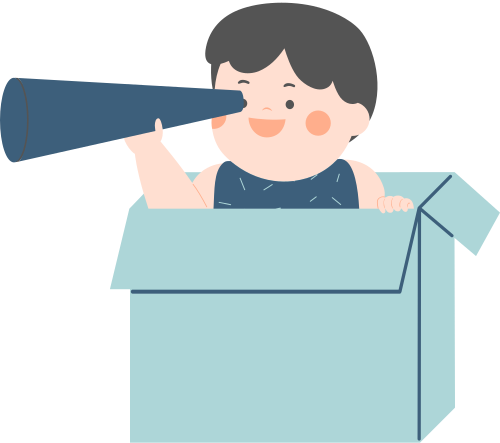 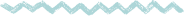 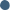 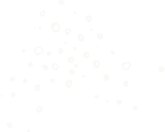 3
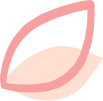 LUYỆN TẬP
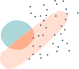 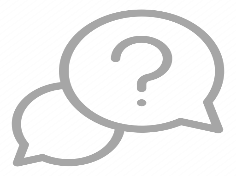 Bài 1: SGK – T70
Trong ccs phát biểu sau, phát biểu nào dung, phát biểu nào sai?
Hàm số bậc nhất có dạng                    trong đó a, b là các số cho trước
Hàm số bậc nhất có dạng                    trong đó a, b là các số cho trước
    và a khác 0.
c) Hàm số bậc nhất có dạng                    trong đó a, b là các số cho trước
    và b khác 0.
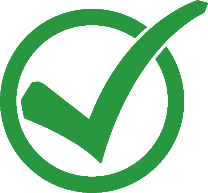 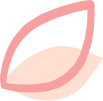 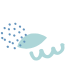 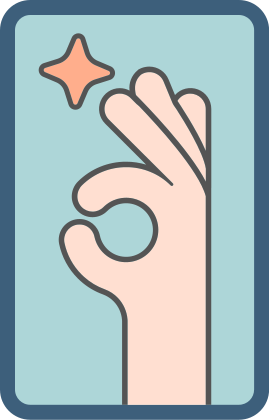 LUYỆN TẬP
Bài 2: SGK – T70
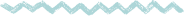 Giải
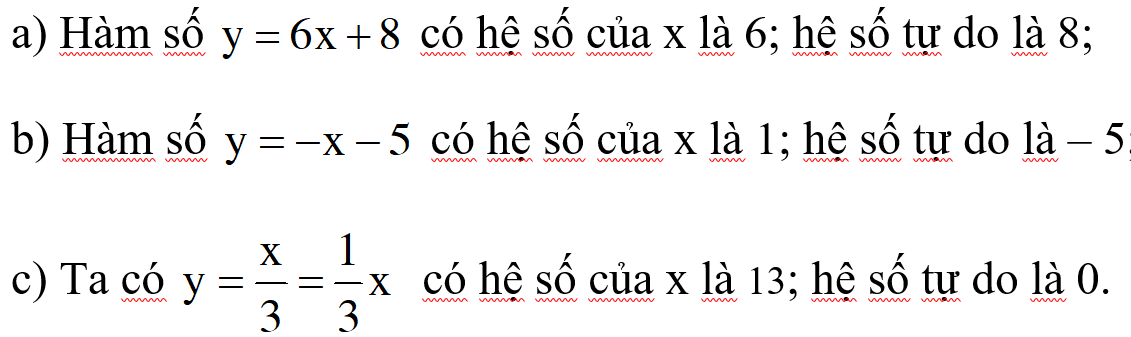 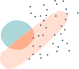 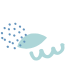 LUYỆN TẬP
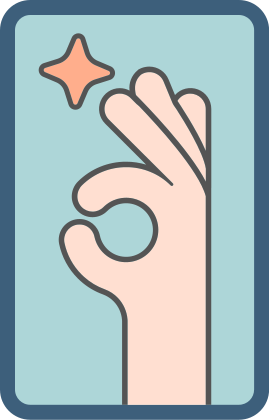 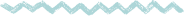 Bài 3: SGK – T70
Cho hàm số bậc nhất :
Tính
Giải
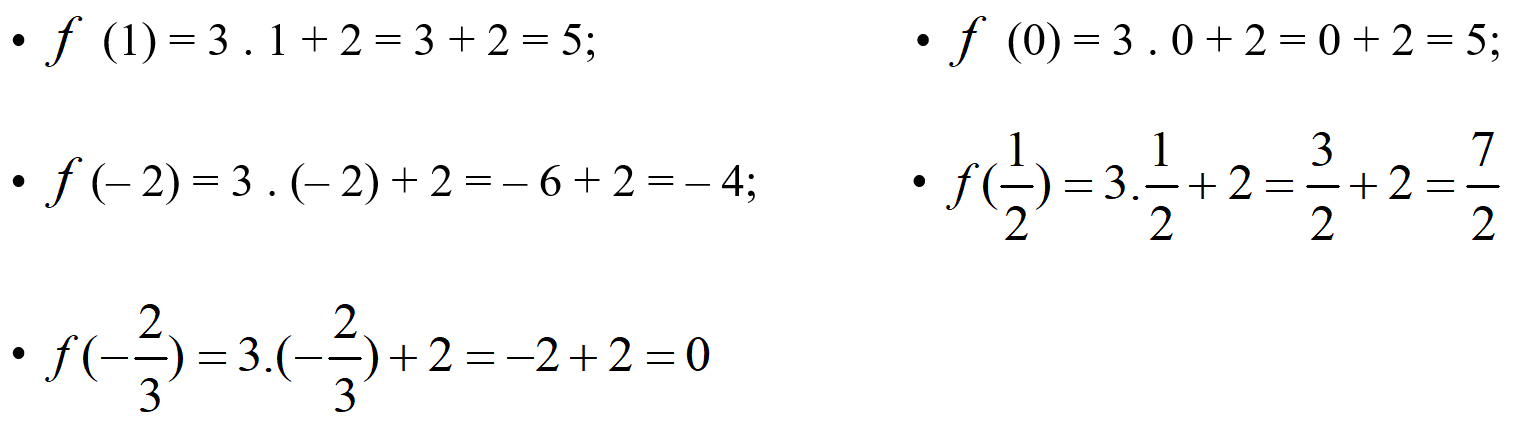 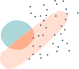 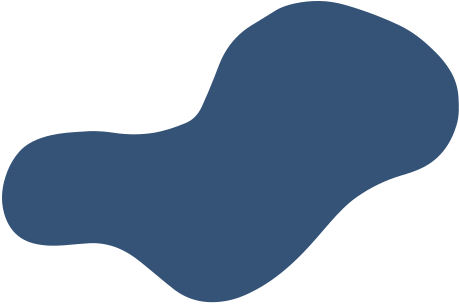 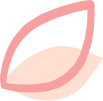 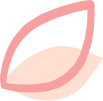 LUYỆN TẬP
LUYỆN TẬP
Bài 4: SGK – T70
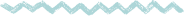 Hiện tại, bạn Nam đã để dành được 300 000 đồng. Bạn Nam đang có ý định mua một chiếc xe đạp trị giá 2 000 000 đồng. Để thực hiện được điều trên, bạn Nam đã lên kế hoạch hang ngày để tiết kiệm 5 000 đồng.
 Gọi m( đồng) là số tiền bạn Nam tiết kiệm được sau t ngày.
Viết công thức biểu thị m theo t. Hỏi m có phải là hàm số bậc nhất của t hay không?
Hỏi sau bao nhiêu ngày kể từ ngày bắt đầu tiết kiệm thì bạn Nam có thể mua được chiếc đện thoại đó?
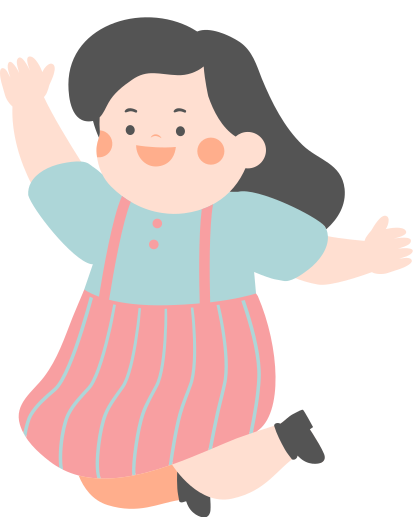 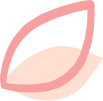 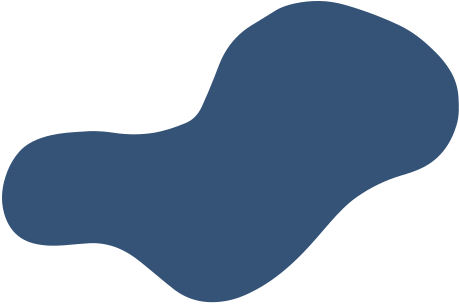 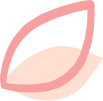 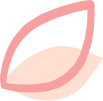 LUYỆN TẬP
LUYỆN TẬP
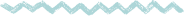 Bài 5: SGK – T70
Một người đang sử dụng Internet, mỗi phút tốn dung lượng 1 MB. Giả sử gói cước Internet của người đó cho phép sử dụng dung lượng 4 MB.

a) Viết hàm số f(x) biểu thị dung lượng tiêu tốn (MB) theo thời gian sử dụng Internet x (giây).

b) Viết hàm số g(x) biểu thị dung lượng cho phép còn lại (MB) sau khi sử dụng Internet được x (giây).

c) Sau khi sử dụng Internet 2 phút thì dung lượng còn lại cho phép còn lại là bao nhiêu Megabyte?
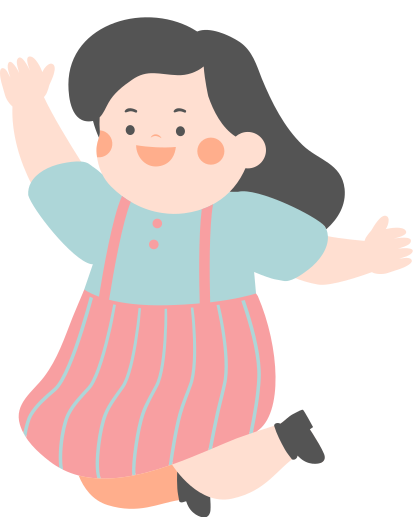 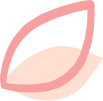 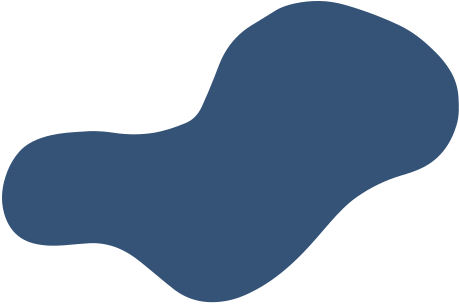 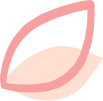 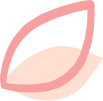 LUYỆN TẬP
LUYỆN TẬP
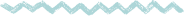 Bài 6: SGK – T70
Bạn Dương mang theo 100 000 đồng và đạp xe đi nhà sách để mua vở. Biết giá mỗi quyển vở là 7 000 đồng, phí gửi xe đạp là 3 000 đồng.

a) Viết công thức biểu thị tổng số tiền y (đồng) bạn Dương cần trả cho việc gửi xe đạp và mua x quyển vở. Hỏi y có phải là hàm số bậc nhất của x hay không?

b) Tính số tiền bạn Dương phải trả khi gửi xe và mua 12 quyển vở.

c) Với số tiền trên, bạn Dương có thể mua 15 quyển vở hay không? Vì sao?
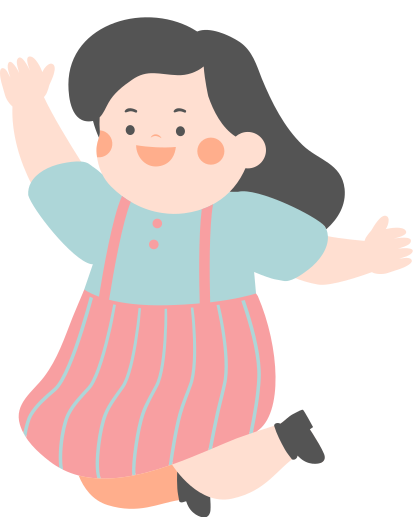 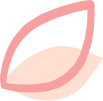 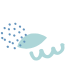 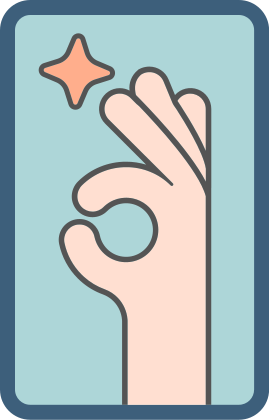 VẬN DỤNG
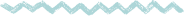 Phiếu bài tập 2
Nhà máy A sản xuất lô áo với giá vốn là 50000000 đồng và giá bán lẻ mỗi chiếc áo là 400000 đồng. Khi đó gọi y (đồng) là số tiền lời (hoặc lỗ) của nhà máy thu được khi bán x cái áo
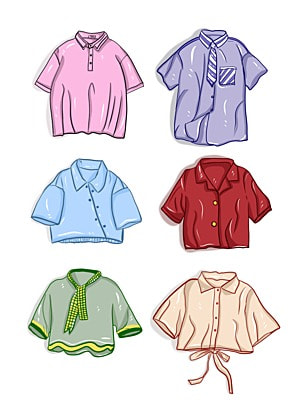 a/ Viết công thức biểu diễn y theo x. 
  Hỏi y có phải là hàm số của x không ? Vì sao ?
b/ Hỏi nhà máy A phải bán bao nhiêu cái áo để có số tiền 
   lời trên 20000000 đồng ?
2. Giá bán 1 kg Nho Ninh thuận trong siêu thị là 45000 đồng.
a/ Gọi số tiền phải trả khi mua Nho là y (đồng), số lượng Nho mua là x (kg). Viết công thức  biểu diễn y theo x. Hỏi y có phải là hàm số x không ? Vì sao ?
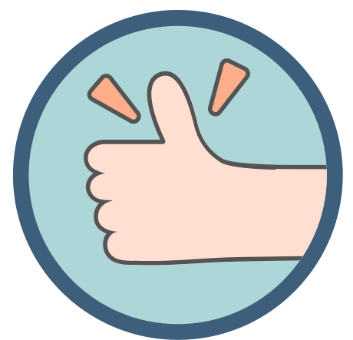 b/ Bình đã tính số tiền mua Nho như bảng sau :
Bình tính đúng hay sai đối với từng trường hợp mua 3kg; 5kg; 7kg táo ? Nếu sai hãy sửa lại cho đúng .
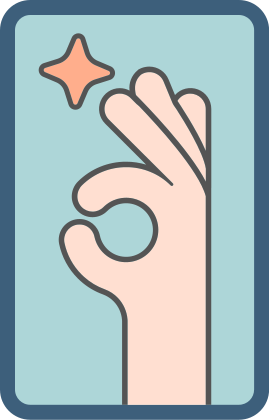 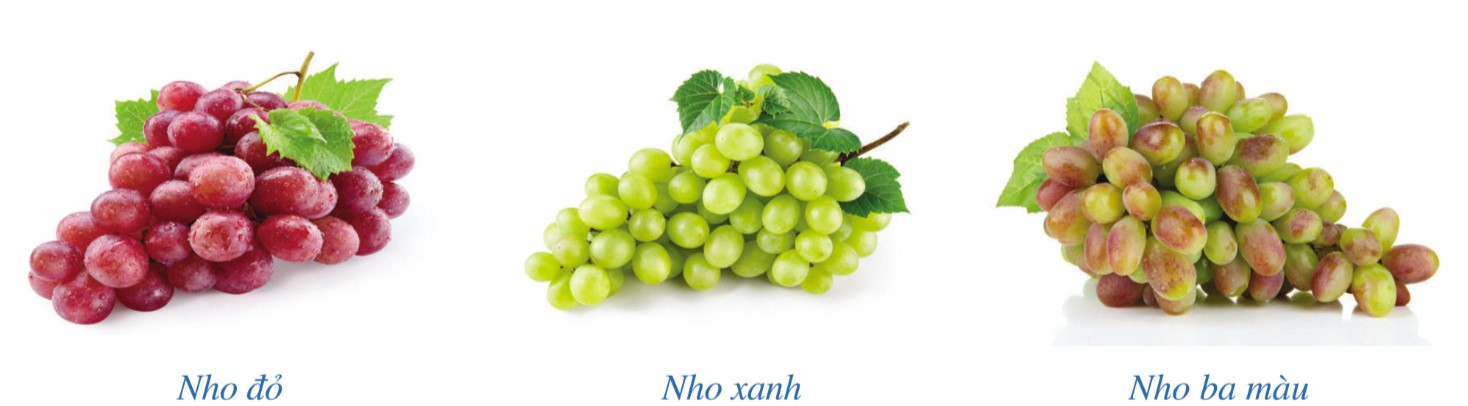 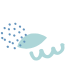 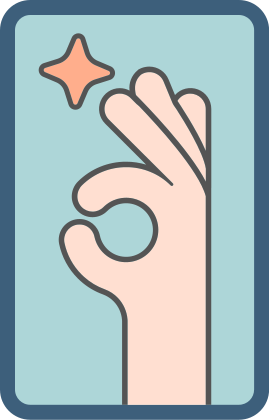 BÀI TẬP THÊM
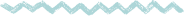 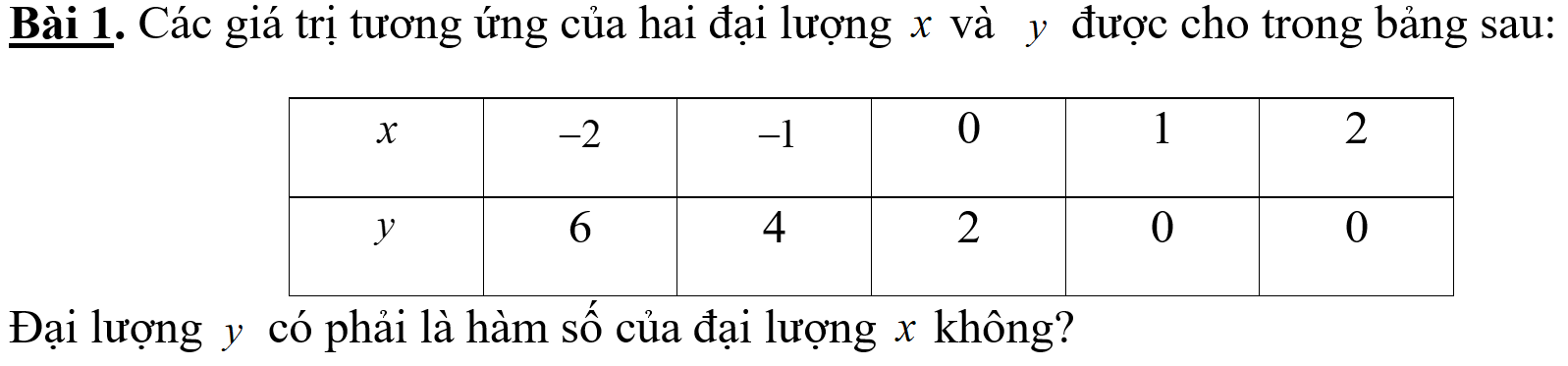 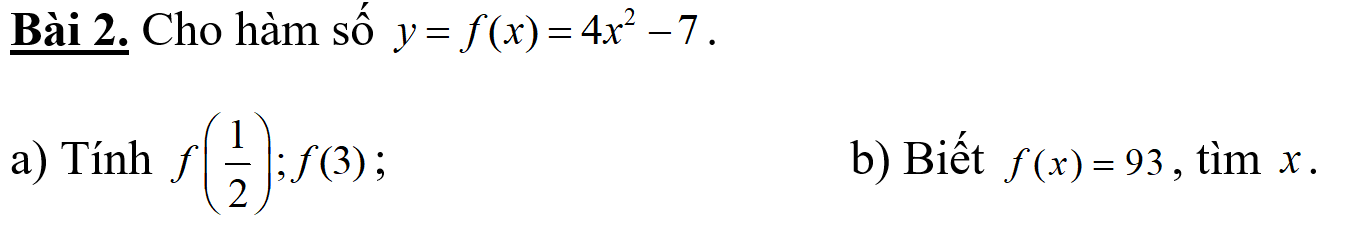 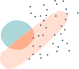 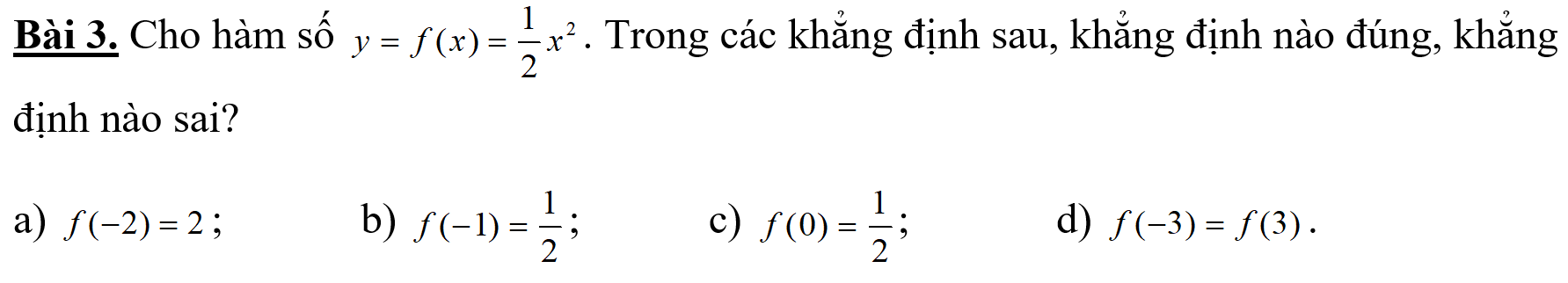 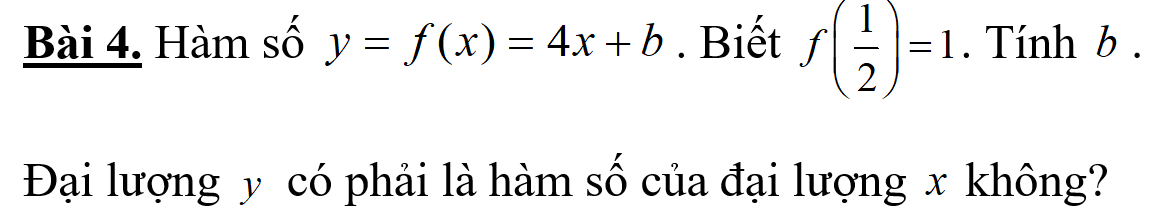 Bài  5. Một hãng máy bay có giá vé đi từ TP.Hồ Chí Minh ra Phú Yên là 1200 000 đồng/ 1 người. Trong đó quy định mỗi khách hàng chỉ được mang lên sân bay tối đa 7 kg hành lý. Nếu vượt quá 7 kg hành lý trở đi bắt đầu từ 7 kg trở đi cứ mỗi kg phải trả thêm 100 000 đồng cho tiền phạt hành lý. 
Gọi y (đồng) là số tiền 1 người cần trả khi đặt vé đi máy bay từ TP. HCM ra Phú Yên, x (kg) là khối lượng hành lý người đó mang theo.
a/ Viết công thức y theo x. Cho biết y có phải là hàm số của x không ? Vì sao ?
b/ Một người đặt vé đi máy bay từ TP. HCM ra Phú Yên và mang theo 9kg hành lý . Hỏi người đó phải trả tổng cộng bao nhiêu tiền ?
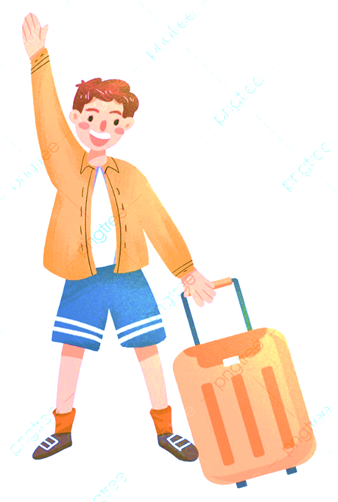 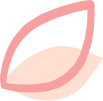 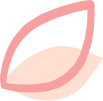 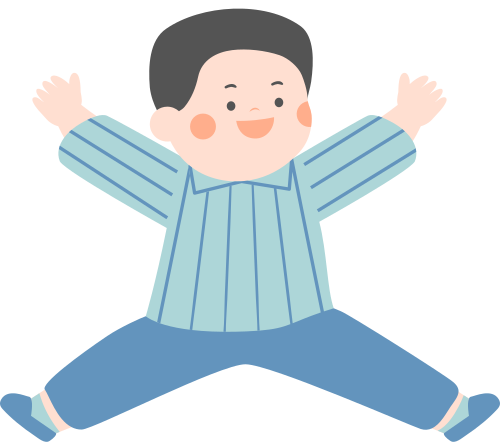 HƯỚNG DẪN VỀ NHÀ
* Ghi nhớ 
kiến thức trong bài.
* Hoàn thành các bài tập trong SBT.
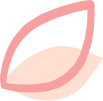 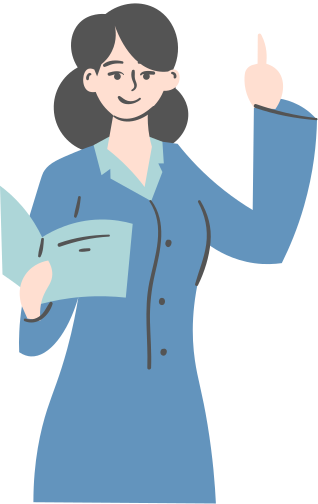 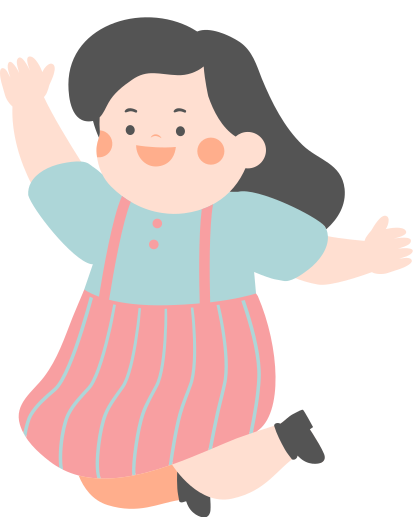 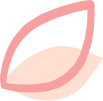 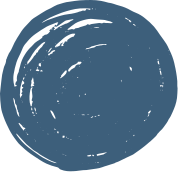 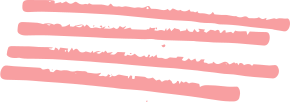 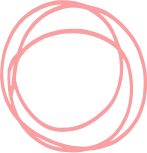 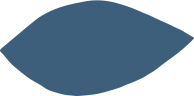 CẢM ƠN CÁC EM 
ĐÃ LẮNG NGHE BÀI HỌC!
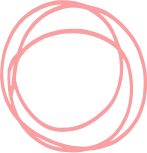 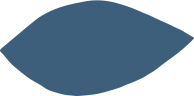 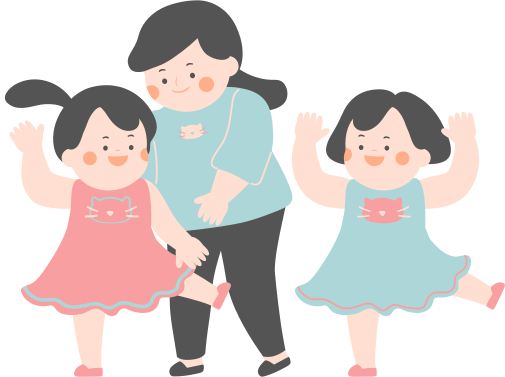 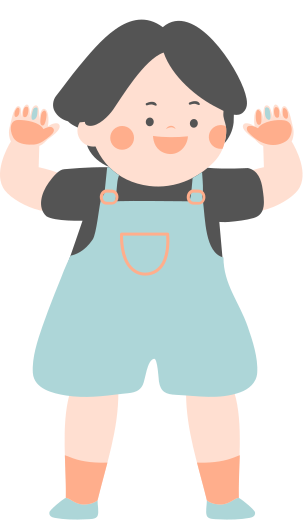 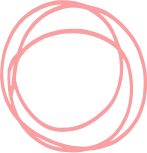 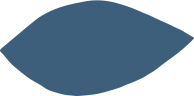